B1 - 6 mark questions
Please ask your subject teacher to e-mail you the mark scheme for this PowerPoint once you have completed the questions
Grade C
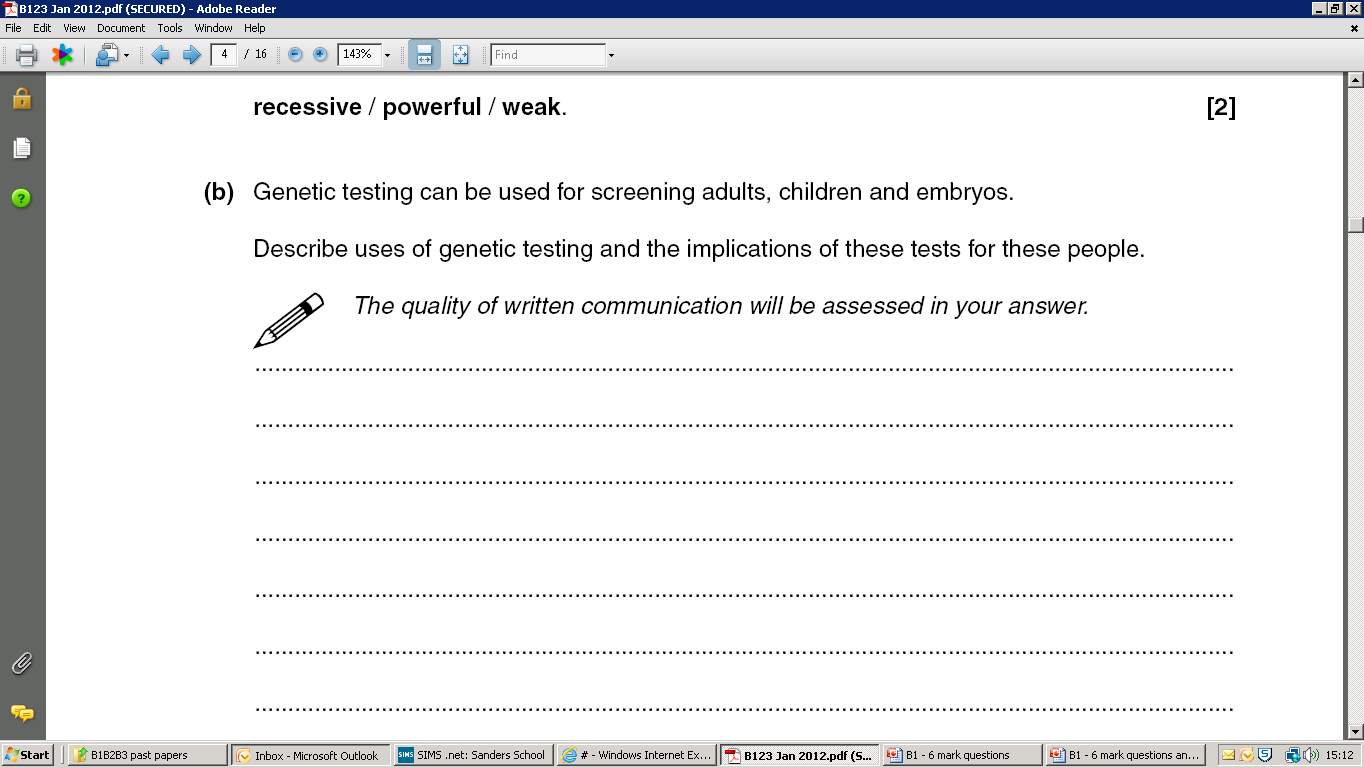 Grade C
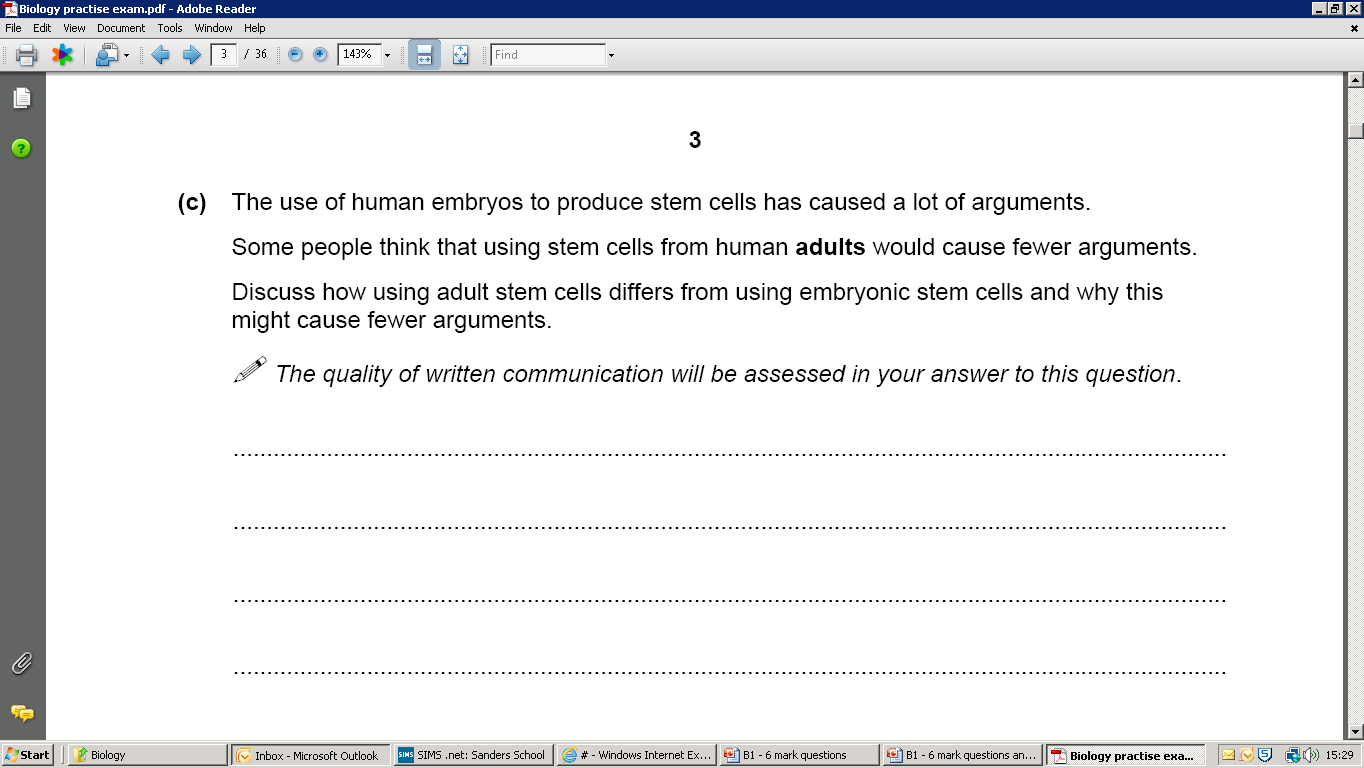 Grade A
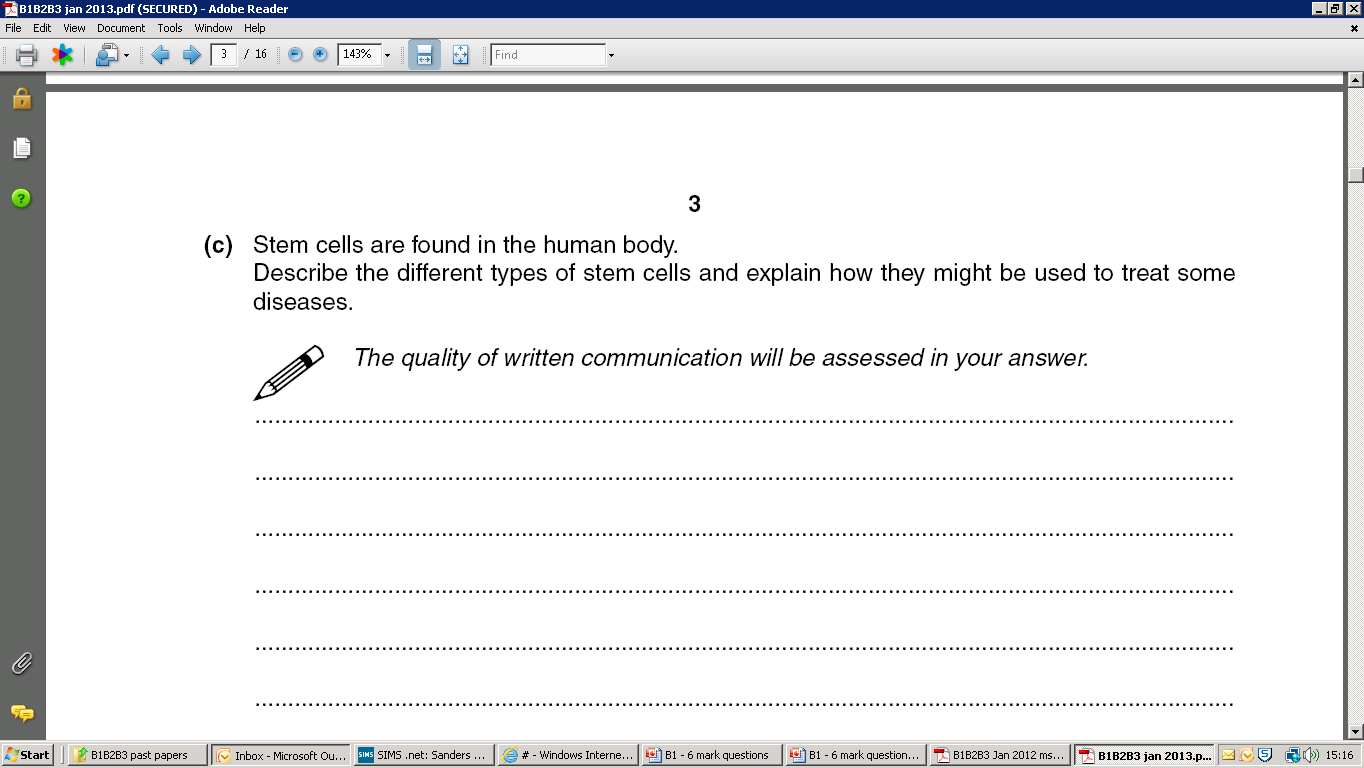 Grade A
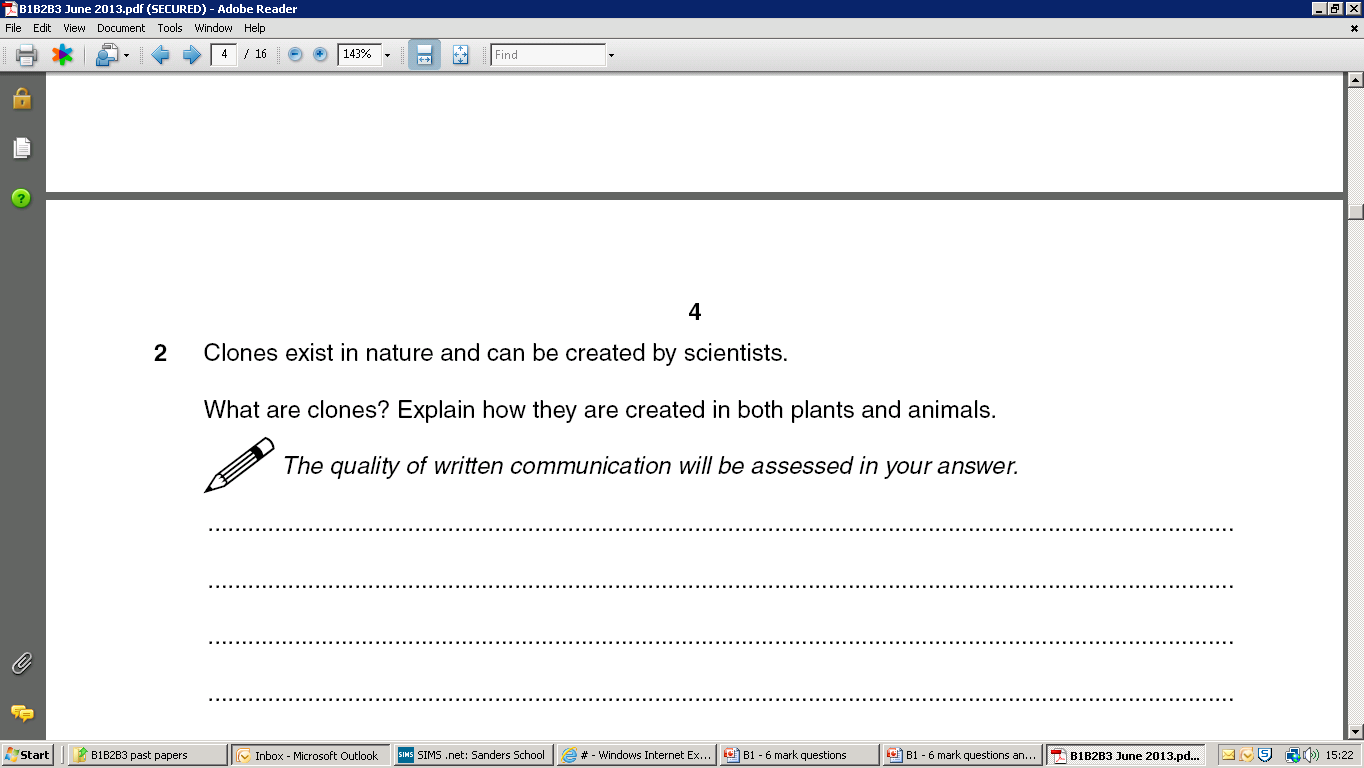 Grade A*
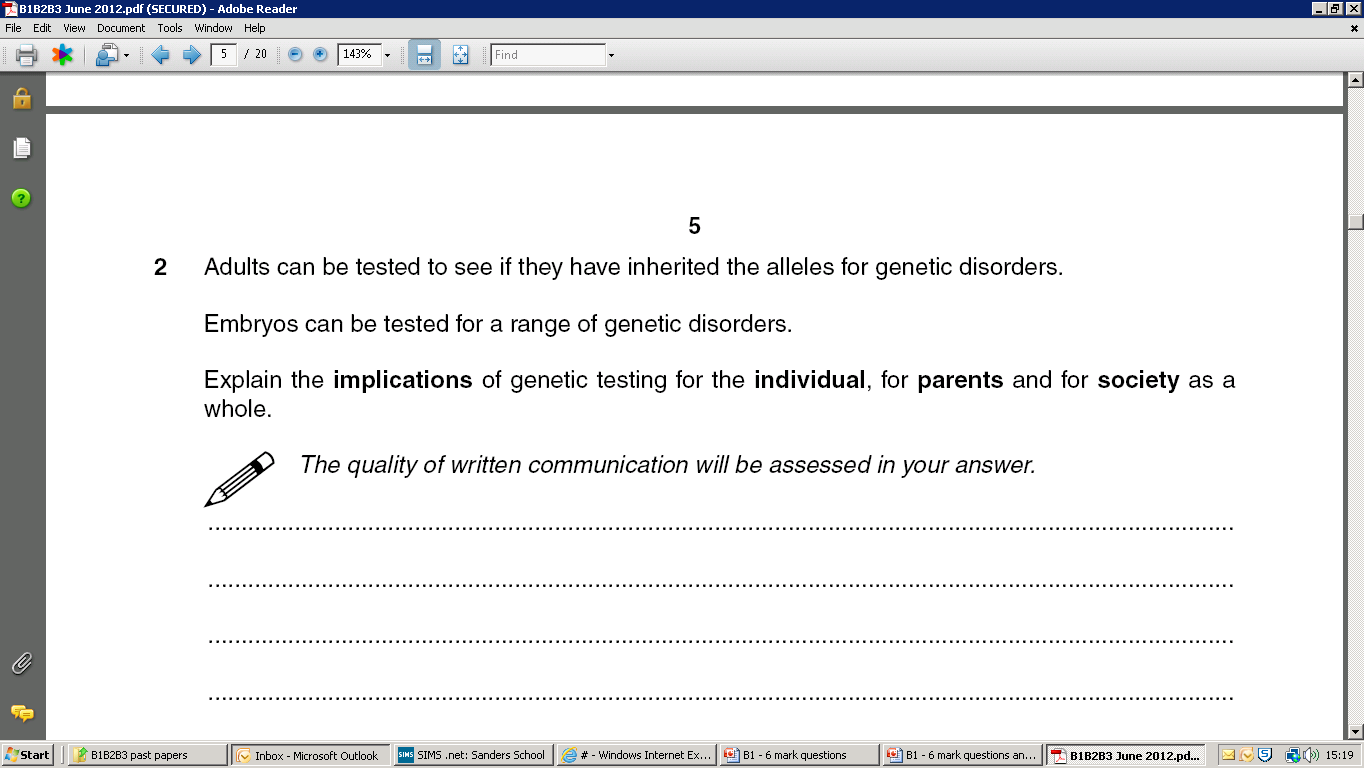 Grade A*
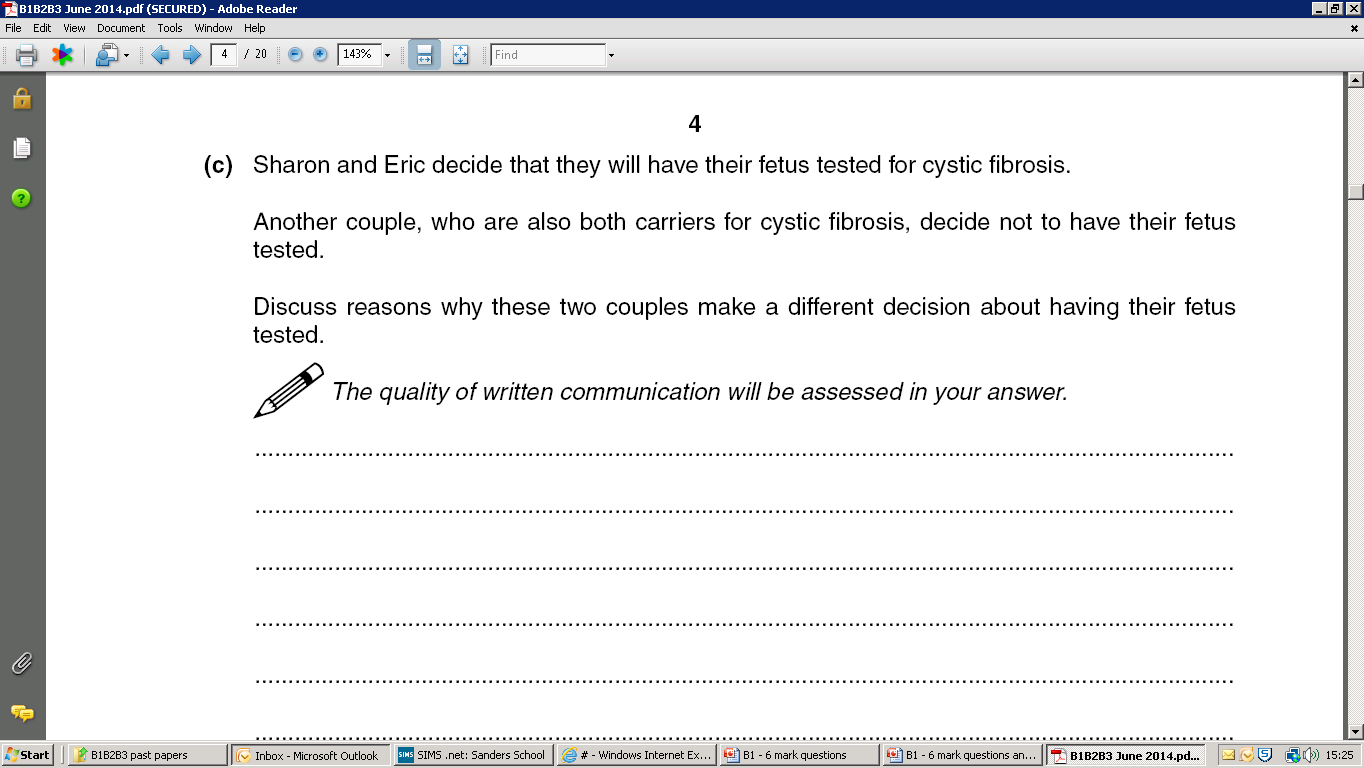